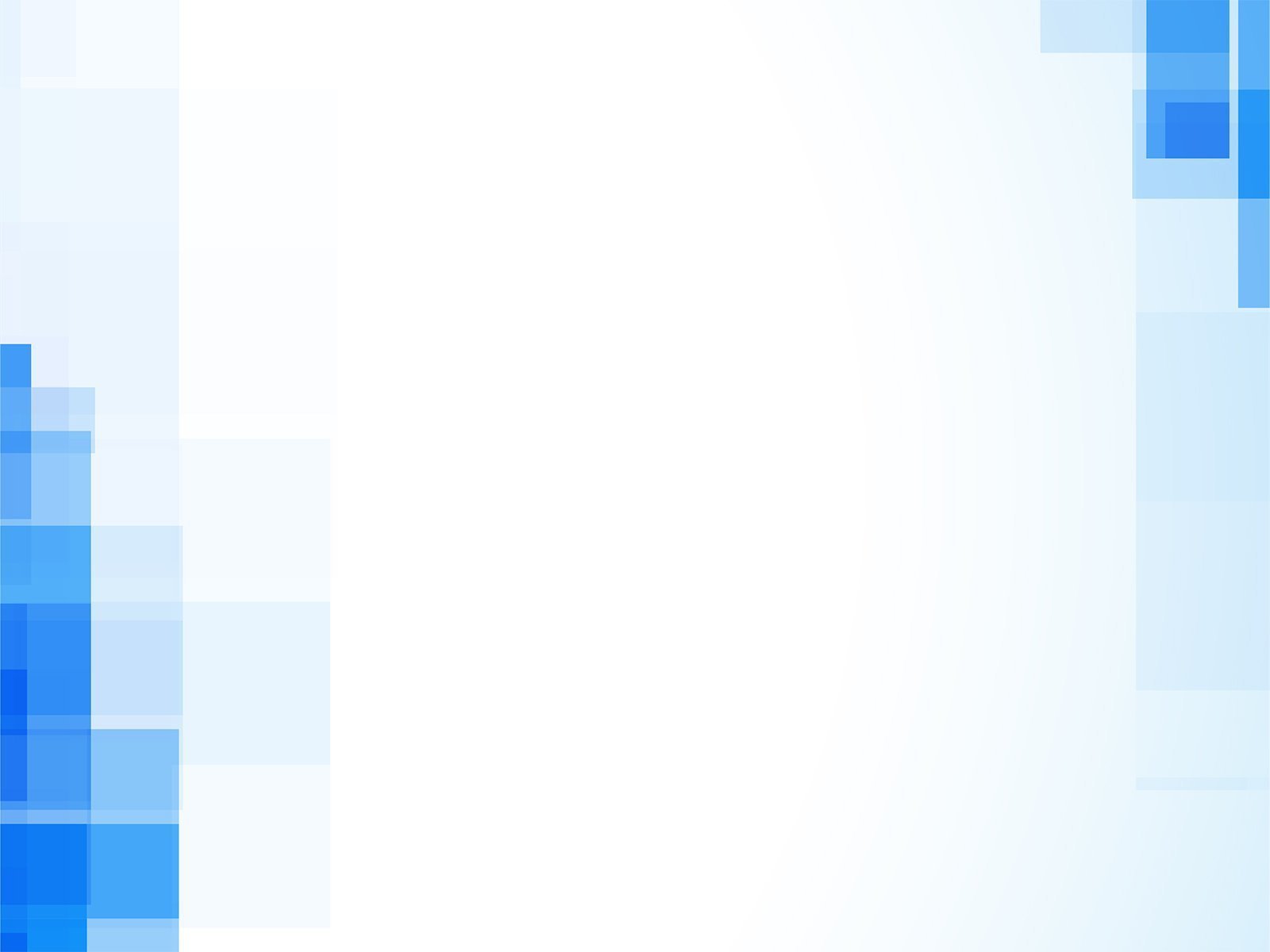 РЕСПУБЛИКАНСКИЙ КОНКУРС-ФЕСТИВАЛЬ 
«ЖҰЛДЫЗАЙ» областной этап
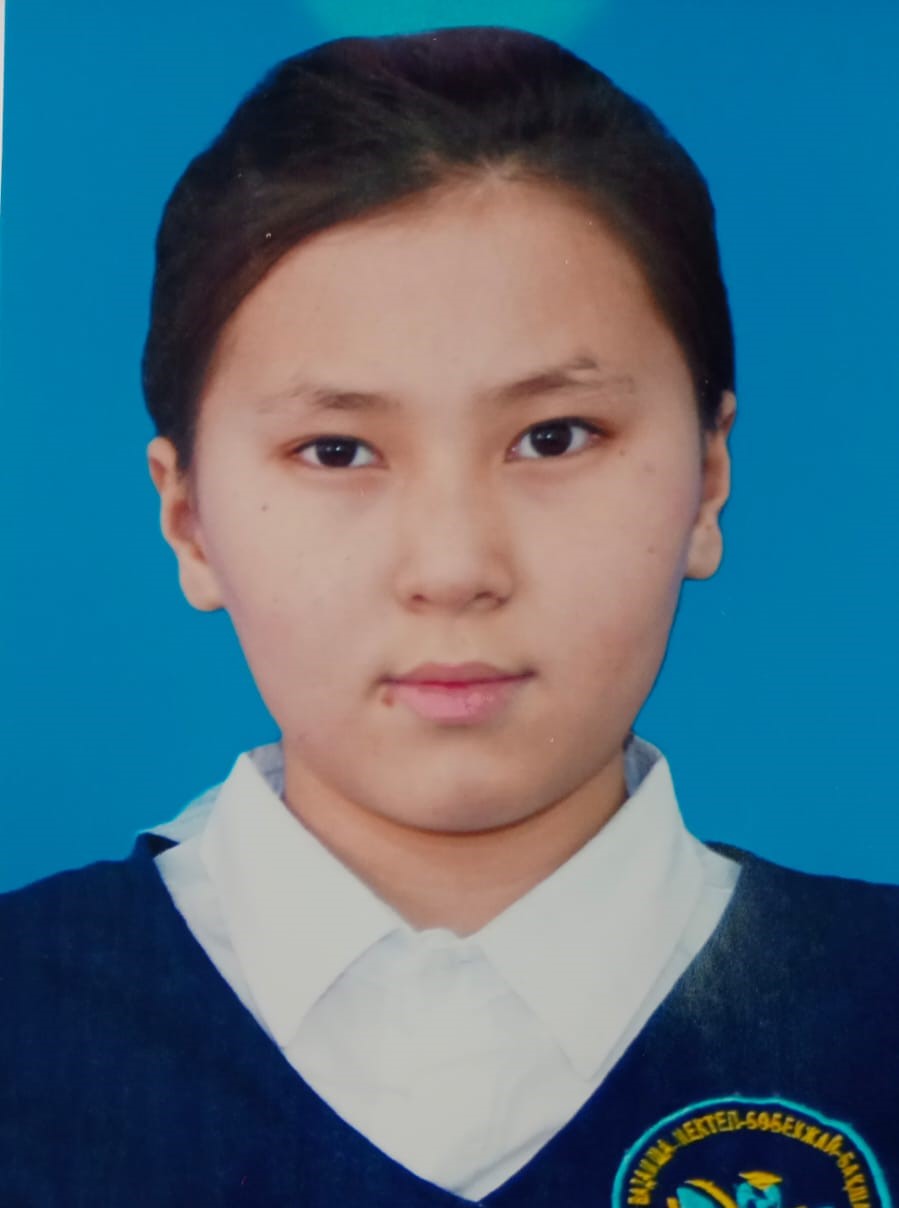 Дуйсенбай Айзере

І место

4 класс

 руководитель Сатыбалдина ЗИ
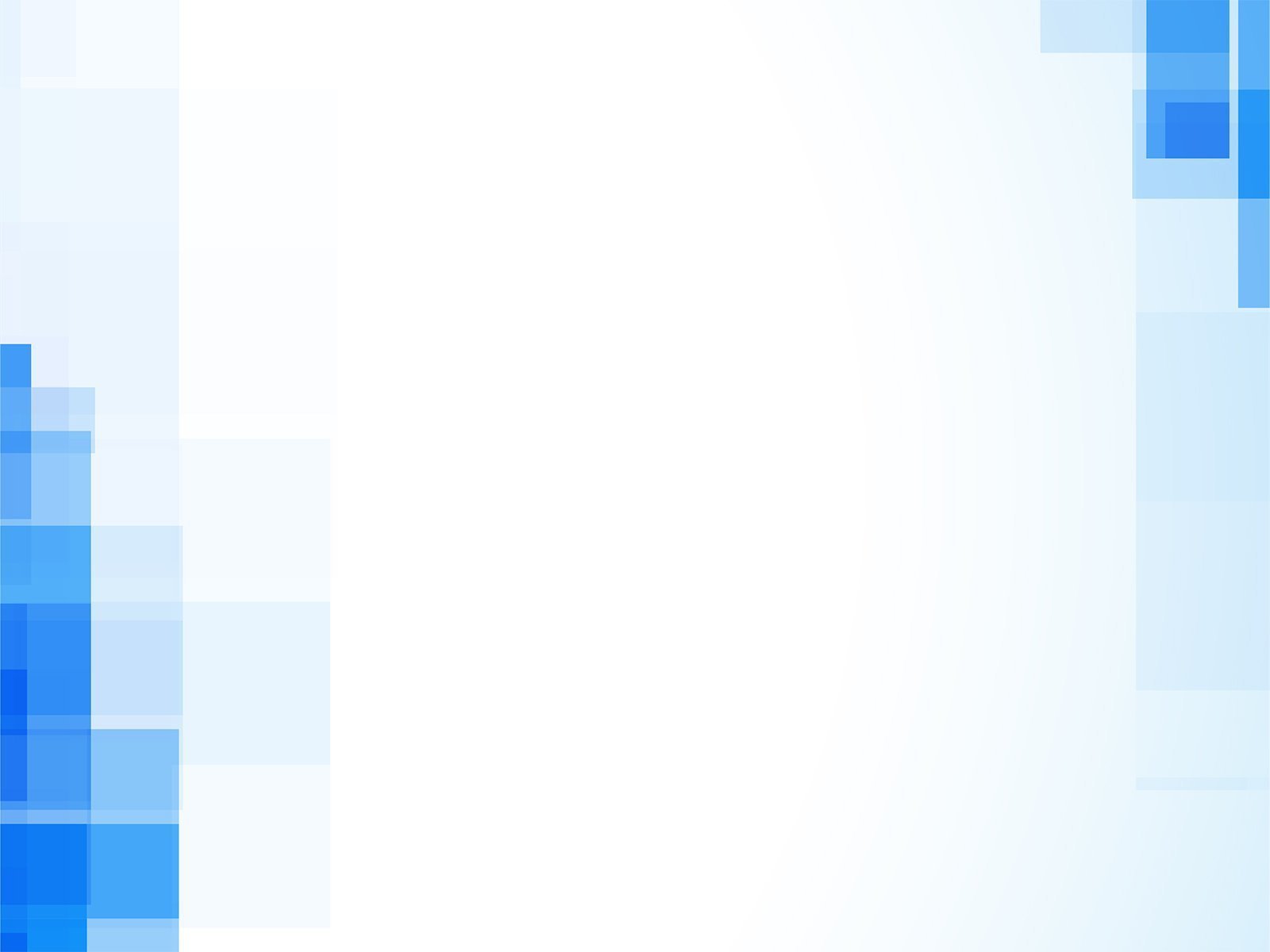 ОБЛАСТНОЙ КОНКУРС ДЕТСКОГО ТВОРЧЕСТВА
«АЛТЫН ҚАЗЫНА»
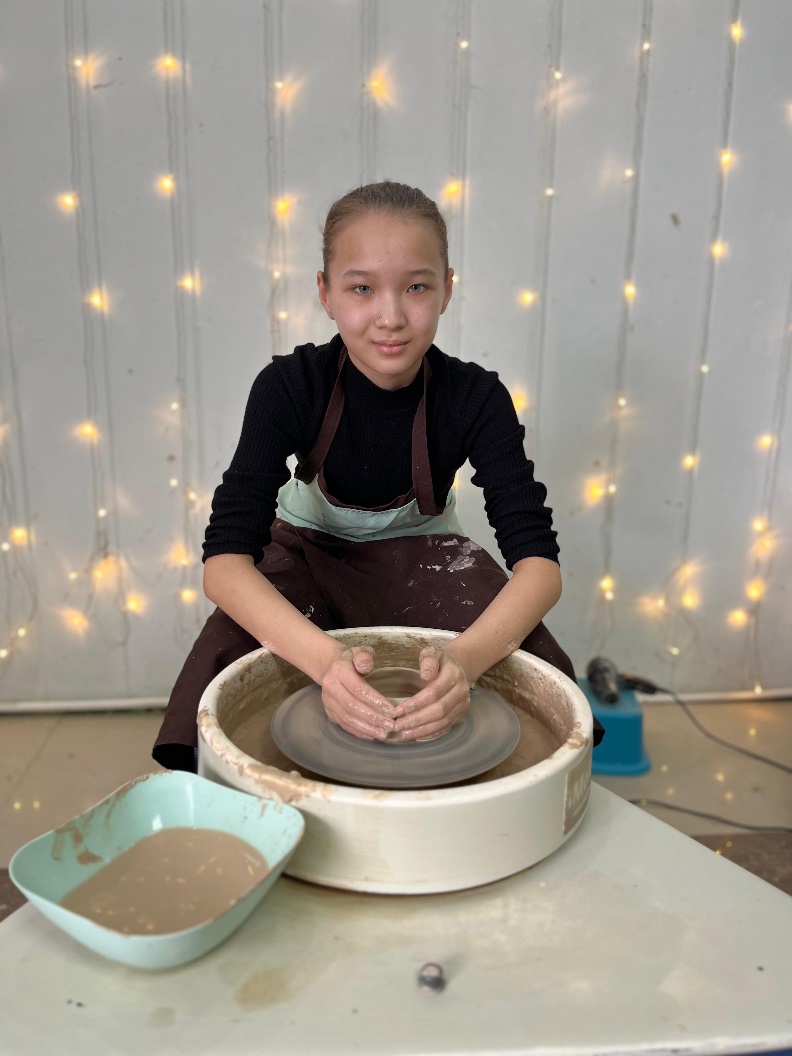 Ахметова Алсу
 
І место 

5 класс

руководитель Баенова ЭЕ